Cal-GETC GE Areas (effective F25)
Cal-GETC Updates
Cal-GETC 2.0 Standards are coming out in June

No changes to subject areas and course guidelines

Significant change regarding Catalog Rights for COMM courses: 

If a student took a COMM course that satisfied Area 1C Oral Communication in IGETC for CSU, and the student loses catalog rights, that class will count for Area 1C regardless of catalog rights.
This change was added to Cal-GETC standards to mitigate hard to students who took college COMM courses before Fall 2025.
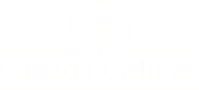 GE Courses that don’t migrate to Cal-GETC without approval